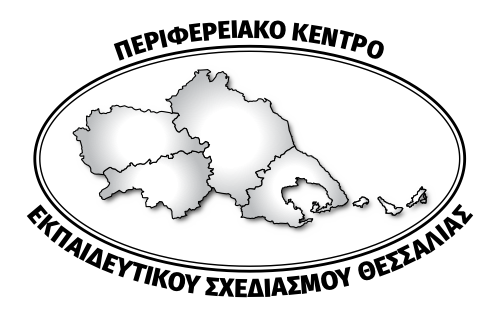 Η συνεργασία σχολείου – οικογένειας όπως περιγράφεται στα σύγχρονα νομοθετήματαΗ συνεργασία «κλειδί» για την αντιμετώπιση δυσκολιών
Βασίλειος Κωτούλας
Ο.Σ. ΠΕ.Κ.Ε.Σ. Θεσσαλίας
vaskotoulas@sch.gr
Δομή της παρουσίασης
Η συνεργασία στα κύρια νομοθετήματα 
Ν. 4823/2021
Ν. 4692 / 2020 – Άρθρο 37 & ΥΑ Φ.Ε.Κ.491/Β΄/9-2-2021 Εσωτερικός Κανονισμός
Οι φωνές των παιδιών
Συνεργασία με γονείς
Αποτελέσματα σχετικών ερευνών
Φιλοσοφία των τελευταίων νόμων που αφορούν στη λειτουργία του σχολείου και που υποστηρίζουν όλες/όλους τις/τους μαθήτριες/μαθητές που φοιτούν σε αυτό είναι η προώθηση και καλλιέργεια της συνεργασίας μεταξύ όλων των μελών της εκπαιδευτικής κοινότητας.
 Στον 1566/1985 η συνεργασία μεταξύ των εκπαιδευτικών που διδάσκουν στην ίδια τάξη αναφέρεται ως πράξη που μπορεί να υλοποιηθεί στον χρόνο μεταξύ του τέλους του διδακτικού ωραρίου και του τέλους του εκπαιδευτικού ωραρίου.
Στους τελευταίους νόμους, 4547 & 4823 η συνεργασία αναφέρεται 46 & 101 φορές αντίστοιχα, καλύπτοντας σχεδόν κάθε ενέργεια μεταξύ κάθε εμπλεκόμενου προσώπου. Η συνεργασία μεταξύ όλων των μελών της εκπαιδευτικής κοινότητας αναδεικνύεται ως βασικό χαρακτηριστικό των ενεργειών του συμπεριληπτικού σχολείου.
Από τον Νόμο Πλαίσιο 1566/1985 ως τον Νόμο 4547/2018και τον Νόμο 4823/2021
Η σχολική μονάδα αντιμετωπίζει τα προβλήματα ενεργοποιώντας όλους τους πόρους της
Τα τελευταία χρόνια οι διαδικασίες που περιγράφονται στη νομοθεσία εκκινούν από την εμπιστοσύνη απέναντι στους εκπαιδευτικούς καθώς εκτιμάται πως οι συνεργατικές διαδικασίες που αναπτύσσονται στον σύλλογο διδασκόντων μπορούν να φέρουν θετικά αποτελέσματα.
Ενεργοποιούνται:
Εκπαιδευτικοί
Τμήμα Ένταξης
Τάξη Υποδοχής ΖΕΠ Ι & ΙΙ
Ενισχυτική διδασκαλία
Ειδικό Εκπαιδευτικό Προσωπικό
Επιτροπές Διεπιστημονικής Υποστήριξης
Κέντρα Διεπιστημονικής Αξιολόγησης Συμβουλευτικής & Υποστήριξης
Κάθε άλλη δομή που ενεργοποιείται στην κοινότητα
Γονείς
Αναφορές στα σύγχρονα νομοθετήματα…
Οι διαστάσεις της έκφρασης των απόψεων των γονέων στο ελληνικό εκπαιδευτικό σύστημα
Συνεργασία με τους/τις Εκπαιδευτικούς της σχολικής μονάδας
Ενημέρωση: από το πιο απλό (στοιχεία επικοινωνίας) στο πιο σύνθετο (θέματα υγείας)
Κατάθεση άποψης για την ανάπτυξη εξατομικευμένου προγράμματος & συνεργασία
Σύλλογος Γονέων και Κηδεμόνων – Αντιπροσώπευση στο Σχολικό Συμβούλιο
Ο Σύλλογος Γονέων & Κηδεμόνων εκφράζει την άποψη των γονέων, ο νομοθέτης προβλέπει τη συμμετοχή μελών του ΔΣ σε διάφορες δομές εφόσον η εκλογή τους στηρίζεται σε συμμετοχή.
Η συμμετοχή στις διαδικασίες και τη λειτουργία του Συλλόγου Γονέων φέρει θετικά αποτελέσματα.
Ν. 4692/2020 – Άρθρο 37 - Εσωτερικός Κανονισμός Λειτουργίας σχολικών μονάδων
1. Κάθε σχολική μονάδα οφείλει από το σχολικό έτος 2020-2021 να έχει εγκεκριμένο εσωτερικό κανονισμό λειτουργίας, στον οποίο αναφέρονται τα θέματα σχετικά με τη λειτουργία της. Ο εσωτερικός κανονισμός λειτουργίας συντάσσεται ύστερα από εισήγηση του Διευθυντή της σχολικής μονάδας και με τη συμμετοχή όλων των μελών του συλλόγου διδασκόντων, των μελών του διοικητικού συμβουλίου του συλλόγου γονέων και κηδεμόνων, καθώς και εκπροσώπου του οικείου Δήμου. Στις σχολικές μονάδες της δευτεροβάθμιας εκπαίδευσης στη διαδικασία του προηγούμενου εδαφίου συμμετέχει και το Προεδρείο του δεκαπενταμελούς μαθητικού συμβουλίου.
2. Ο εσωτερικός κανονισμός λειτουργίας εγκρίνεται από τον Συντονιστή Εκπαιδευτικού Έργου / Σύμβουλο Εκπαίδευσης, ο οποίος έχει την παιδαγωγική ευθύνη της σχολικής μονάδας, καθώς και από τον Διευθυντή Εκπαίδευσης.
3. Με απόφαση του Υπουργού Παιδείας και Θρησκευμάτων, μετά από εισήγηση του Ι.Ε.Π. μπορεί να εκδίδεται πρότυπος κανονισμός λειτουργίας των σχολικών μονάδων, με τον οποίο προσδιορίζονται οι άξονες αναφοράς και ειδικότεροι κανόνες σχετικά με την οργάνωση και λειτουργία της σχολικής μονάδας, τη συνεργασία με τους γονείς και κηδεμόνες και τους συλλόγους τους, καθώς και με τα μαθητικά συμβούλια, θέματα συμπεριφοράς των μαθητών και μαθητριών και αρμονικής συνεργασίας μεταξύ των μελών της σχολικής μονάδας εν γένει, καθώς και κάθε άλλο σχετικό θέμα.
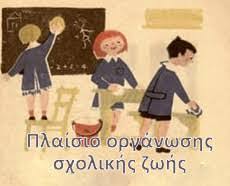 ΥΑ Αριθμ. 13423/ΓΔ4 / ΦΕΚ 491Β΄/9-2-2021 - Εσωτερικός Κανονισμός Λειτουργίας σχολικών μονάδων
Με τον όρο Εσωτερικός Κανονισμός Λειτουργίας του Σχολείου εννοούμε το σύνολο των όρων και των κανόνων που αποτελούν προϋποθέσεις, για να πραγματοποιείται ανενόχλητα, μεθοδικά και αποτελεσματικά το έργο του Σχολείου. Επιπλέον, ο Εσωτερικός Κανονισμός Λειτουργίας του Σχολείου αποτελεί σημαντικό παιδαγωγικό μέσο που βοηθά στην ομαλή́ σχολική ζωή, στη συνεργασία, στην αλληλεγγύη, στον δημοκρατικό́ διάλογο και στην αποδοχή της διαφορετικότητας. 
Σκοπός του Εσωτερικού Κανονισμού Λειτουργίας του Σχολείου είναι η θεμελίωση ενός πλαισίου που υποστηρίζει το εκπαιδευτικό έργο και την απρόσκοπτη συμμετοχή́ όλων στην εκπαιδευτική διαδικασία, η διαμόρφωση κλίματος που στηρίζει την ολόπλευρη ανάπτυξη της προσωπικότητας των μαθητών/μαθητριών, η εξασφάλιση της σωματικής ασφάλειας και της συναισθηματικής πλήρωσης όλων των μελών της σχολικής κοινότητας, κ.ά. 
Περιεχόμενο του Εσωτερικού Κανονισμού – Οι κεντρικοί άξονες του Εσωτερικού Κανονισμού 
1. Προσέλευση – παραμονή στο Σχολείο και αποχώρηση από αυτό
2. Συμπεριφορά μαθητών/τριών - Παιδαγωγικός έλεγχος 
3. Πρόληψη φαινομένων Βίας και Σχολικού εκφοβισμού 
4. Σχολικές Εκδηλώσεις - Δραστηριότητες 
5. Συνεργασία Σχολείου - Οικογένειας - Συλλόγου Γονέων/Κηδεμόνων 
6. Ποιότητα του σχολικού́ χώρου
Η «φωνή» των γονέων στο ελληνικό εκπαιδευτικό σύστημα για τις εκπαιδευτικές ανάγκες του παιδιού τους
Στο Ν4823/21 υπάρχουν πολλές αναφορές για την εμπλοκή των γονέων. Ενδεικτικά:
Άρθρο 6, §4Θβ: Ο Περιφερειακός Επόπτης Ποιότητας της Εκπαίδευσης μεριμνά σε συνεργασία με τους Επόπτες Ποιότητας της Εκπαίδευσης και τα ΚΕ.ΔΑ.Σ.Υ., για την οργάνωση επιμορφωτικών σεμιναρίων για γονείς, με στόχο την ενημέρωσή τους σε θέματα που αφορούν στον γονεϊκό τους ρόλο και τη συνεργασία με τους εκπαιδευτικούς ή και με άλλες υποστηρικτικές δομές της τοπικής κοινότητας 
Άρθρο 11, §6 : δυνητική συμμετοχή για δόμηση προγραμμάτων ομαλής μετάβασης, 
§ 8αβ Οι γονείς ή κηδεμόνες καλούνται στις συνεδριάσεις της Ε.Δ.Υ. και στις συνεδριάσεις του συλλόγου διδασκόντων, εφόσον το επιθυμούν, προκειμένου να εκθέσουν τις απόψεις τους. Από́ την εισήγηση του αρμόδιου, κατά περίπτωση, οργάνου πρέπει να προκύπτει η περιγραφική εκπαιδευτική αξιολόγηση του μαθητή. Στην εισήγηση προσαρτάται η δήλωση συναίνεσης των γονέων ή κηδεμόνων για την αξιολόγηση και την έκδοση σχετικής αξιολογικής έκθεσης. 
§ 8αγ Οι γονείς ή κηδεμόνες καλούνται υποχρεωτικά στις συνεδριάσεις του συλλόγου διδασκόντων που αφορούν στη λήψη της απόφασης παραπομπής στο ΚΕ.Δ.Α.Σ.Υ., καθώς και για την παροχή απόψεων, όποτε κρίνεται σκόπιμο
Η «φωνή» των γονέων στο ελληνικό εκπαιδευτικό σύστημα για τις εκπαιδευτικές ανάγκες του παιδιού τους
Ν4823/21 άρθρο 11 §8αγ Οι γονείς ή κηδεμόνες καλούνται υποχρεωτικά στις συνεδριάσεις του συλλόγου διδασκόντων που αφορούν στη λήψη της απόφασης παραπομπής στο ΚΕ.Δ.Α.Σ.Υ., καθώς και για την παροχή απόψεων, όποτε κρίνεται σκόπιμο 
αγ) Σε εξαιρετικές περιπτώσεις, η συνδρομή των οποίων απαιτεί ειδική αιτιολόγηση και οι οποίες σχετίζονται ιδίως με δυσχέρειες συνεργασίας της σχολικής μονάδας με τους γονείς επί διαπιστωμένων σοβαρών δυσκολι- ών μάθησης ή συμπεριφοράς ή ένταξης του μαθητή στο σχολικό περιβάλλον, η υποβολή εισήγησης στο ΚΕ.Δ.Α.Σ.Υ. δύναται να γίνει απευθείας από την Ε.Δ.Υ., προκειμένου να διερευνηθεί περαιτέρω η αναγκαιότητα της παρέμβασης από πλευράς του ΚΕ.Δ.Α.Σ.Υ., τόσο σε επίπεδο υποστήριξης της σχολικής μονάδας όσο και σε επίπεδο υποστήριξης των γονέων ή κηδεμόνων. Στόχος της παρέμβασης είναι η επίτευξη του μέγιστου δυνατού βαθμού συνεργασίας μεταξύ σχολικής μονάδας και γο- νέων και κηδεμόνων. Αν στη σχολική μονάδα λειτουργεί Ε.Δ.Υ. ισχύει η παρ. 8 του άρθρου 17. Αν στη σχολική μονάδα δεν λειτουργεί Ε.Δ.Υ., η εισήγηση του συλλόγου διδασκόντων προς το ΚΕ.Δ.Α.Σ.Υ. υποβάλλεται έπειτα από γνώμη του Συμβούλου Εκπαίδευσης της Ειδικής Αγωγής και Ενταξιακής Εκπαίδευσης που έχει την παι- δαγωγική ευθύνη της σχολικής μονάδας ως προς την ενταξιακή εκπαίδευση ή, εφόσον δεν υφίσταται, έπειτα από γνώμη του Συμβούλου Εκπαίδευσης που έχει την παιδαγωγική ευθύνη της σχολικής μονάδας. Οι γονείς ή κηδεμόνες καλούνται υποχρεωτικά στις συνεδριάσεις του συλλόγου διδασκόντων που αφορούν στη λήψη της απόφασης παραπομπής στο ΚΕ.Δ.Α.Σ.Υ., καθώς και για την παροχή απόψεων, όποτε κρίνεται σκόπιμο.
Η «φωνή» των γονέων στο ελληνικό εκπαιδευτικό σύστημα για τις εκπαιδευτικές ανάγκες του παιδιού τους
Στο Ν4823/21 υπάρχουν πολλές αναφορές για την εμπλοκή των γονέων. Ενδεικτικά:
Άρθρο 17 §5ζ, §7 – Συνεργασία με τους γονείς για την ανάπτυξη εξατομικευμένου προγράμματος εκπαίδευσης & την παραπομπή στο ΚΕΔΑΣΥ
Άρθρο 53§5 – Υποστήριξη από τον εκπαιδευτικό του τμήματος ένταξης χωρίς την ύπαρξη διάγνωσης από το ΚΕΔΑΣΥ με συναίνεση των γονέων
Άρθρο 54 - §3 Για τη διαμόρφωση του Ε.Π.Ε., καθώς και για κάθε άλλο θέμα που αφορά στη διαδικασία αξιολόγησης και υποστήριξης, τα ΚΕ.Δ.Α.Σ.Υ. συνεργάζονται υποχρεωτικά με την Ε.Δ.Υ., τους γονείς ή κηδεμόνες των μαθητών ή και τους μαθητές, μέσω πρωτοκόλλου συνεργασίας. Η άποψη των γονέων ή κηδεμόνων λαμβάνεται υποχρεωτικά υπόψη για την τελική διαμόρφωση του Ε.Π.Ε. και για την τελική αξιολογική έκθεση. Με απόφαση του Υπουργού Παιδείας και Θρησκευμάτων καθορίζεται, κάθε λεπτομερειακό ζήτημα που αφορά στο πρωτόκολλο συνεργασίας μεταξύ του ΚΕ.Δ.Α.Σ.Υ., της σχολικής μονάδας και των γονέων ή κηδεμόνων.
Άλλες περιπτώσεις που ακούγεται η «φωνή» των γονέων…
Στο Ν4823/21 
Άρθρο 60, §3γγ, Άρθρο 67§5δ Κριτήριο ποιότητας στην αξιολόγηση των εκπαιδευτικών η συνεργασία με τους γονείς
Άρθρο 229, §2 Πρώιμη εκπαιδευτική και υποστηρικτική παρέμβαση. Για τους μαθητές/τριες, που πρόκειται να φοιτήσουν στο νηπιαγωγείο και από σχετική ιατρική γνωμάτευση προκύπτει η ανάγκη λήψης μέτρων πρώιμης εκπαιδευτικής και υποστηρικτικής παρέμβασης, οι γονείς/κηδεμόνες τους δύνανται να υποβάλουν αίτηση στο αρμόδιο ΚΕ.Δ.Α.Σ.Υ. για τη διερεύνηση και αξιολόγηση των εκπαιδευτικών και ψυχοκοινωνικών αναγκών των μαθητών/τριών, από τον Σεπτέμβριο προ του έτους της πρώτης εγγραφής τους στο νηπιαγωγείο, προκειμένου να ληφθούν εγκαίρως εξατομικευμένα μέτρα υποστήριξης αυτών και των οικογενειών τους με την έναρξη της φοίτησης των μαθητών/τριών στην οικεία σχολική μονάδα.
Σχολικά Συμβούλια
Ν4823/21 – Άρθρο 107 – Τροποποιείται το άρθρο 51 του Ν. 1566/85
1. Σε κάθε σχολική μονάδα της δημόσιας Πρωτοβάθμιας και Δευτεροβάθμιας εκπαίδευσης λειτουργεί επταμελές Σχολικό Συμβούλιο, το οποίο συγκροτείται με απόφαση του Διευθυντή ή του Προϊστάμενου της σχολικής μονάδας και αποτελείται από: 
α) Τον Διευθυντή ή Προϊστάμενο της σχολικής μονάδας, ο οποίος είναι ο Πρόεδρος του Σχολικού́ Συμβουλίου. Ο Διευθυντής αναπληρώνεται από τον Υποδιευθυντή της σχολικής μονάδας και, σε περίπτωση που δεν υπάρχει Υποδιευθυντής, από εκπαιδευτικό της σχολικής μονάδας που διαθέτει, κατά προτίμηση, δώδεκα (12) τουλάχιστον έτη προϋπηρεσίας. Ο εκπαιδευτικός που αναπληρώνει τον Διευθυντή ή τον Προϊστάμενο, καθορίζεται με απόφαση του Διευθυντή ή Προϊσταμένου της σχολικής μονάδας. 
β) Δυο (2) εκπροσώπους του οικείου Δήμου, οι οποίοι ορίζονται από́ το Δημοτικό Συμβούλιο. Ο ένας εκ των δύο αυτών εκπροσώπων είναι αιρετός εκπρόσωπος του οικείου Δήμου, ο οποίος είναι ο Αντιπρόεδρος του Σχολικού Συμβουλίου. Ο έτερος εκπρόσωπος είναι υπάλληλος της Διεύθυνσης ή του Τμήματος Παιδείας του οικείου Δήμου. 
γ) Τρεις (3) εκπαιδευτικούς της σχολικής μονάδας με τους νόμιμους αναπληρωτές τους. Οι ως άνω εκπαιδευτικοί και οι αναπληρωτές τους ορίζονται κατά πλειοψηφία από τον Σύλλογο Διδασκόντων της σχολικής μονάδας. 
δ) Έναν (1) εκπρόσωπο του Συλλόγου Γονέων, με τον νόμιμο αναπληρωτή του, οι οποίοι προτείνονται κατά πλειοψηφία από το Διοικητικό Συμβούλιο του Συλλόγου Γονέων. 
2. Στα Σχολικά Συμβούλια των σχολικών μονάδων της Δευτεροβάθμιας εκπαίδευσης μετέχει, χωρίς δικαίωμα ψήφου, και ένας εκπρόσωπος της μαθητικής κοινότητας, που ορίζεται κατά πλειοψηφία με απόφαση του δεκαπενταμελούς μαθητικού συμβουλίου της σχολικής μονάδας. 
3. Το Σχολικό Συμβούλιο συνεδριάζει νόμιμα με όσα μέλη του είναι παρόντα.
Σχολικά Συμβούλια: αρμοδιότητες
§4. Το Σχολικό Συμβούλιο συνεδριάζει υποχρεωτικά τουλάχιστον μία φορά ανά δύο (2) μήνες και εκτάκτως, όποτε κρίνεται απαραίτητο, από τον Διευθυντή της σχολικής μονάδας και έχει τις ακόλουθες αρμοδιότητες: 
α) εισηγείται στον Διευθυντή στον Προϊστάμενο και στον Σύλλογο Διδασκόντων σχέδια δράσης της σχολικής μονάδας που αφορούν ενδεικτικώς στην οργάνωση και λειτουργία της, στην υποστήριξη του εκπαιδευτικού έργου, στις συνθήκες υγιεινής, στην επικοινωνία μεταξύ των εκπαιδευτικών, των μαθητών και των γονέων/κηδεμόνων τους, καθώς και κάθε άλλο θέμα αναφορικά με την ταυτότητα και τον προσανατολισμό́ της σχολικής μονάδας, 
β) εισηγείται στον Διευθυντή ή στον Προϊστάμενο και στον Σύλλογο Διδασκόντων συγκεκριμένο σχέδιο αντιμετώπισης των κρίσεων που εμφανίζονται εντός της σχολικής μονάδας και τους υποστηρίζουν κατά την υλοποίησή́ του, 
γ) συμβάλλει στη διοργάνωση εκπαιδευτικών επισκέψεων, εκδρομών και εκδηλώσεων κάθε είδους και συνεργάζεται με φορείς της τοπικής κοινωνίας για την υλοποίησή́ τους, 
δ) συνεργάζεται με τον Σύλλογο Γονέων της σχολικής μονάδας και με τους εκπροσώπους του Δήμου στη σχολική επιτροπή ιδίως στα θέματα που σχετίζονται με την υλικοτεχνική υποδομή της σχολικής μονάδας, τη χρηματοδότηση αυτής από άλλες πηγές, πλην της τακτικής κρατικής επιχορήγησης, καθώς και τη διοργάνωση και τον συντονισμό δραστηριοτήτων κάθε είδους στην τοπική κοινωνία, 
ε) συνεργάζεται με τον Σύλλογο Γονέων, τον Δήμο, τους εκπροσώπους των μαθητικών κοινοτήτων, καθώς και τους εκπροσώπους αποφοίτων της σχολικής μονάδας, εφόσον υπάρχει σύλλογος αποφοίτων, όσον αφορά στα θέματα που σχετίζονται με την προσφορά́ της σχολικής μονάδας στην τοπική κοινωνία.
Συνεργασία - Συμπόρευση
Η έρευνα έχει δείξει πως στις σχολικές μονάδες που υπάρχει συνεργασία και συμπόρευση όλων των μελών της σχολικής κοινότητας, υπάρχουν καλύτερα αποτελέσματα σε σχέση με συνθήκες που δεν υπάρχει αυτή η συνεργασία. 
Η συνεργασία μπορεί να αναπτύσσεται όχι μόνο στις καθιερωμένες από τον νόμο συναντήσεις αλλά και με κάθε άλλη ευκαιρία προκειμένου όλες οι πλευρές να εκφράσουν τις απόψεις τους για την ομαλή λειτουργία του σχολείου. 
Οι προτάσεις που συναποφασίζονται λειτουργούν υποστηρικτικά για όλα τα μέλη της σχολικής κοινότητας.
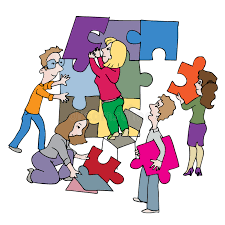 Επιβολή ή συναπόφαση;
Γονείς:  «Η σχολική μονάδα αποφασίζει ερήμην μας. Μας ενημερώνουν τελευταία στιγμή για ό,τι πρόκειται να συμβεί. Αυτή η τακτική μας απομακρύνει από το σχολείο. Δεν μπορεί να γίνεται μόνο έτσι η «συνεργασία». Θέλουμε να ακούγεται η φωνή μας. Έχουμε άποψη για το σχολείο και θέλουμε να τη μοιραστούμε.»
Εκπαιδευτικοί: «Το σχολείο λειτουργεί με βάση συγκεκριμένη νομοθεσία που την υλοποιούμε με τον καλύτερο τρόπο. Μην ξεχνάτε άλλωστε πως λογοδοτούμε για τις ενέργειές μας.»«Υπάρχουν γονείς που θεωρούν πως έχουν την απόλυτη γνώση για το πώς πρέπει να λειτουργεί η σχολική μονάδα. Δεν πείθονται όσα επιχειρήματα κι αν καταθέσουμε, όσες συζητήσεις κι αν γίνουν. Με την απειλή πως θα απευθυνθούν σε ανώτερους δεν μπορεί να στηριχθεί η συνεργασία.»
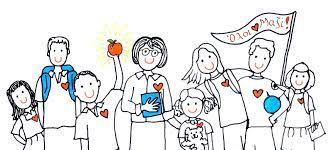 Η πρότασή μας…
Τακτικές συναντήσεις…
… μεταξύ Διευθυντή σχολικής μονάδας με ΔΣ Συλλόγου Γονέων ή και με όλες/όλους τις/τους γονείς για συζήτηση πάνω στα θέματα που απασχολούν τη σχολική κοινότητα καθώς και την υποστήριξη των «ασθενέστερων» οικογενειών της σχολικής μονάδας.
… μεταξύ Εκπαιδευτικών με τους γονείς του τμήματος για να ενημερώσει για το περιεχόμενο του αναλυτικού προγράμματος, τη φιλοσοφία και εφαρμογή των ενεργειών του/της, τις στρατηγικές μελέτης στο σπίτι, τη συμπόρευση σε θέματα αντιμετώπισης ανεπιθύμητων συμπεριφορών, την υλοποίηση πολιτιστικών εκδηλώσεων.
Οι φωνές των παιδιών
Οι απόψεις των παιδιών δεν πρέπει να αγνοούνται…
… γιατί μας δίνουν πολύτιμες πληροφορίες για το περιβάλλον της οικογένειάς τους
… γιατί εκφράζουν τις προσδοκίες και τις αγωνίες τους
… γιατί δείχνουν τα σημεία που τους ενοχλούν και που θα ήθελαν να τροποποιηθούν 
…  γιατί αντανακλούν τον βαθμό που μπορούν να λειτουργήσουν με τις διδακτικές πρακτικές που αναπτύσσονται και τον βαθμό κατανόησης όσων παρουσιάζονται
… γιατί – πολύ απλά, έτσι δείχνουν τις σκέψεις και τις επιθυμίες τους
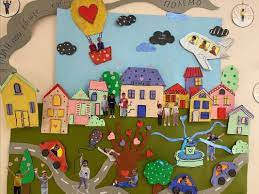 Συνεργασία με γονείς
Τι λέει η έρευνα για την ύπαρξη συνεργασίας σχολείου - οικογένειας;
Σύμφωνα με την έκθεση του Southwest Educational Development Laboratory (2002) με τίτλο «New Wave of Evidence»…
Στην έκθεση συνθέτονται τα αποτελέσματα ερευνών σχετικά με τη συμμετοχή των γονέων κατά την τελευταία δεκαετία, συμπεραίνεται επίσης ότι, ανεξάρτητα από το οικογενειακό εισόδημα ή υπόβαθρο, οι μαθητές με εμπλεκόμενους γονείς είναι πιο πιθανό να:
Έχουν υψηλότερους βαθμούς και επιτυχίες σε εξετάσεις και φτάνουν στο πανεπιστήμιο
Υποστηριζόμενα τα παιδιά, επιτυγχάνουν στα μαθήματά τους και μάλιστα με βραβεία
Η φοίτησή τους στο σχολείο είναι τακτική
Έχουν καλύτερες κοινωνικές δεξιότητες, δείχνουν βελτιωμένη συμπεριφορά και προσαρμόζονται καλά στο σχολείο.
«Όταν τα σχολεία, οι οικογένειες και οι δομές της κοινότητας συνεργάζονται για να υποστηρίξουν τη μάθηση, τα παιδιά τείνουν να έχουν καλύτερες επιδόσεις στο σχολείο, φοιτούν σε περισσότερες βαθμίδες και δηλώνουν πως αγαπούν το σχολείο περισσότερο.»
Τι λέει η έρευνα για την ύπαρξη συνεργασίας σχολείου - οικογένειας;
Dixon, (1993), Eccles & Harold, (1993), Henderson & Berla, (1994), Jeynes, (2005), Jeynes, (2007): Όταν οι γονείς και οι εκπαιδευτικοί έχουν συνεργατικές σχέσεις και δραστηριοποιούνται για την επίτευξη στόχων που θέτουν από κοινού, οι μαθητές/μαθήτριες επιτυγχάνουν τόσο ακαδημαϊκά όσο και κοινωνικά
Οι Henderson & Berla, (1994) υποστηρίζουν πως οι ακριβέστεροι παράγοντες πρόβλεψης των επιδόσεων των μαθητών/τριών στο σχολείο δεν είναι το οικογενειακό εισόδημα ή το κοινωνικό υπόβαθρο, αλλά ο βαθμός στον οποίο η οικογένεια δημιουργεί ένα περιβάλλον στο σπίτι που ενθαρρύνει τη μάθηση, θέτει υψηλές και ταυτόχρονα εύλογες προσδοκίες για τα επιτεύγματα του παιδιού και εμπλέκεται στην εκπαίδευση του παιδιού στο σχολείο.
Τι λέει η έρευνα για τη μη συμμετοχή των γονέων;
Είναι σημαντικό να σημειωθεί ότι η έλλειψη συμμετοχής των γονέων δεν αντανακλά απαραιτήτως την αμέλεια των οικογενειών. Για παράδειγμα, οι μονογονεϊκές οικογένειες μπορεί να μην έχουν χρόνο, οικονομικούς πόρους ή γνώσεις για να βοηθήσουν σε εργασίες που ανατίθενται από το σχολείο (Wanat, 1992)
Εμπόδια στην ανάπτυξη συνεργατικών πρακτικών: πολιτιστικά εμπόδια, έλλειψη γνώσης, αισθήματα ανικανότητας, οικονομικοί πόροι (μετακίνηση, τηλέφωνα, υπολογιστές), έλλειψη χρόνου ή ιστορικό αρνητικών εμπειριών με το σχολείο (Eccles & Harold, 1993).
Joyce Epstein Τα «Έξι κρίσιμα σημεία» για τη Συνεργασία Οικογένειας-σχολείου-κοινότητας
Εθελοντισμός: Οργανώστε εθελοντική βοήθεια τόσο από τις οικογένειες όσο και την κοινότητα (εκδηλώσεις).
Λήψη αποφάσεων: Συμμετοχή των γονέων στις σχολικές αποφάσεις για την ενεργοποίηση όλων των οικογενειών στο σχολείο (τακτική συνεργασία Διεύθυνσης σχολικής μονάδας με ΔΣ συλλόγου γονέων).
Συνεργασία με την Κοινότητα: Συνδέστε κοινοτικούς «πόρους» για την ενίσχυση των οικογενειών, των σχολικών προγραμμάτων και της μάθησης των μαθητών (συνεργασία με δομές της κοινότητας).
Epstein, J. L., et al. (2019). School, Family, and Community Partnerships: Your Handbook for Action (4th edition). Thousand Oaks, CA: Corwin Press.
Joyce Epstein Τα «Έξι κρίσιμα σημεία» για τη Συνεργασία Οικογένειας-σχολείου-κοινότητας
Γονείς: Καλλιέργεια δεξιοτήτων στους γονείς ώστε να αξιοποιήσουν το δυναμικό τους. Προσφορά υποστήριξης για να βοηθηθούν οι οικογένειες στην υποστήριξη των παιδιών τους.
Επικοινωνία: Σχεδιάστε και αναπτύξτε εφαρμόσιμες μεθόδους αμφίδρομης επικοινωνίας που εστιάζουν στη μάθηση του παιδιού, για παράδειγμα μεθόδους επικοινωνίας που θα βοηθήσουν στην υποστήριξη των παιδιών.
Μάθηση στο σπίτι: Παρέχετε τρόπους για τις οικογένειες ώστε να αναπτύξουν στρατηγικές μελέτης και να υποστηρίξουν τη μελέτη των παιδιών τους.
Epstein, J. L., et al. (2019). School, Family, and Community Partnerships: Your Handbook for Action (4th edition). Thousand Oaks, CA: Corwin Press.
Πηγές
Dixon, A. (1992). Parents: Full partners in the decision-making process. NASSP Bulletiv, 76(543), 15-18.
Eccles, J.S. & Harold, R.D. (1993). Parent school involvement during the early adolescent years. Teacher College Record, 94(3), 568-587.
Epstein, J., Sanders, M., Simon, B., Salinas, K., Jansorn, N., Van Voorhis, F., (2002). School, Family, and Community Partnerships: Your Handbook for Action (2nd Edition). Thousand Oaks (CA): Corwin Press [https://www.govinfo.gov/content/pkg/ERIC-ED467082/pdf/ERIC-ED467082.pdf ]
Epstein, J., (1995). School-Family-Community Partnerships: Caring for the Children We Share. Phi Delta Kappan 76 (9): 701- 712. https://jreadingclass.files.wordpress.com/2014/08/school-family-community-partnerships.pdf  
Henderson , A. & Berla, N. (1994). A new generation of evidence: The family is critical to student achievement. Columbia, MD: National Committee for Citizens of Education. 
Henderson , A. & Mapp, K. (2002). A new wave of evidence: The impact of school, family and community connections on Student Achievement. Austin, Texas: National Center for Family and Community Connections with Schools. https://www.sedl.org/connections/resources/evidence.pdf 
Jeynes, W.H.  (2005).  A meta-analysis of the relation of parental involvement to urban elementary school student academic achievement.  Urban Education: 40(3), 237-269.
Jeynes, W.H.  (2007) The relationship between parental involvement and urban secondary school student academic achievement; A meta-analysis.  Urban Education:  42(1),  82-110 http://citeseerx.ist.psu.edu/viewdoc/download?doi=10.1.1.843.5835&rep=rep1&type=pdf 
Wanat, C. (1992, April).  Meeting the needs of single-parent children: School and parent views differ. NASSP Bulletin, 76(543), 43-48.
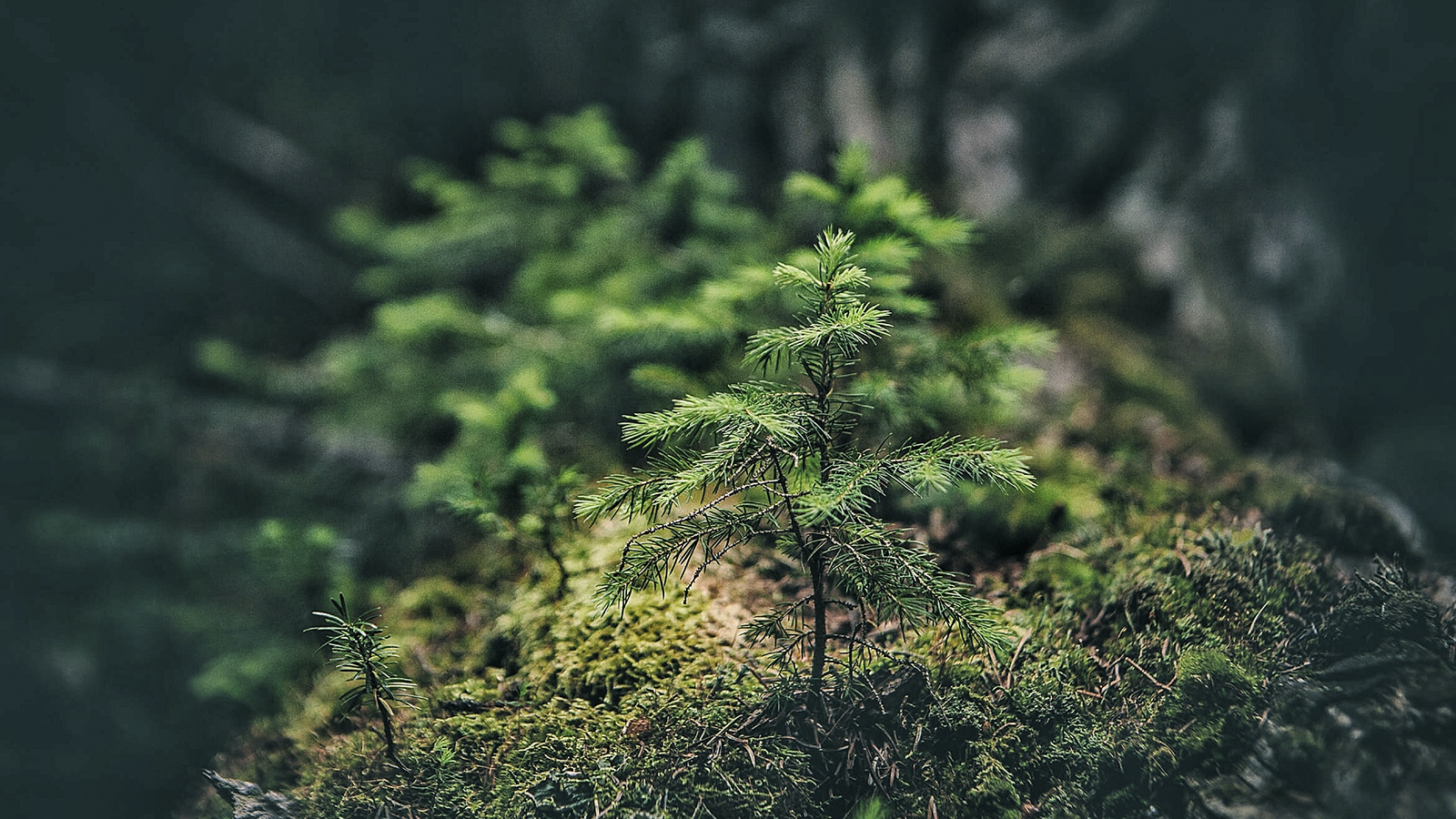 Ευχαριστώ για την προσοχή σας!
Βασίλειος Κωτούλας
vaskotoulas@sch.gr
Βασίλης Κωτούλας
vaskotoulas@sch.gr